ITK-BONDING
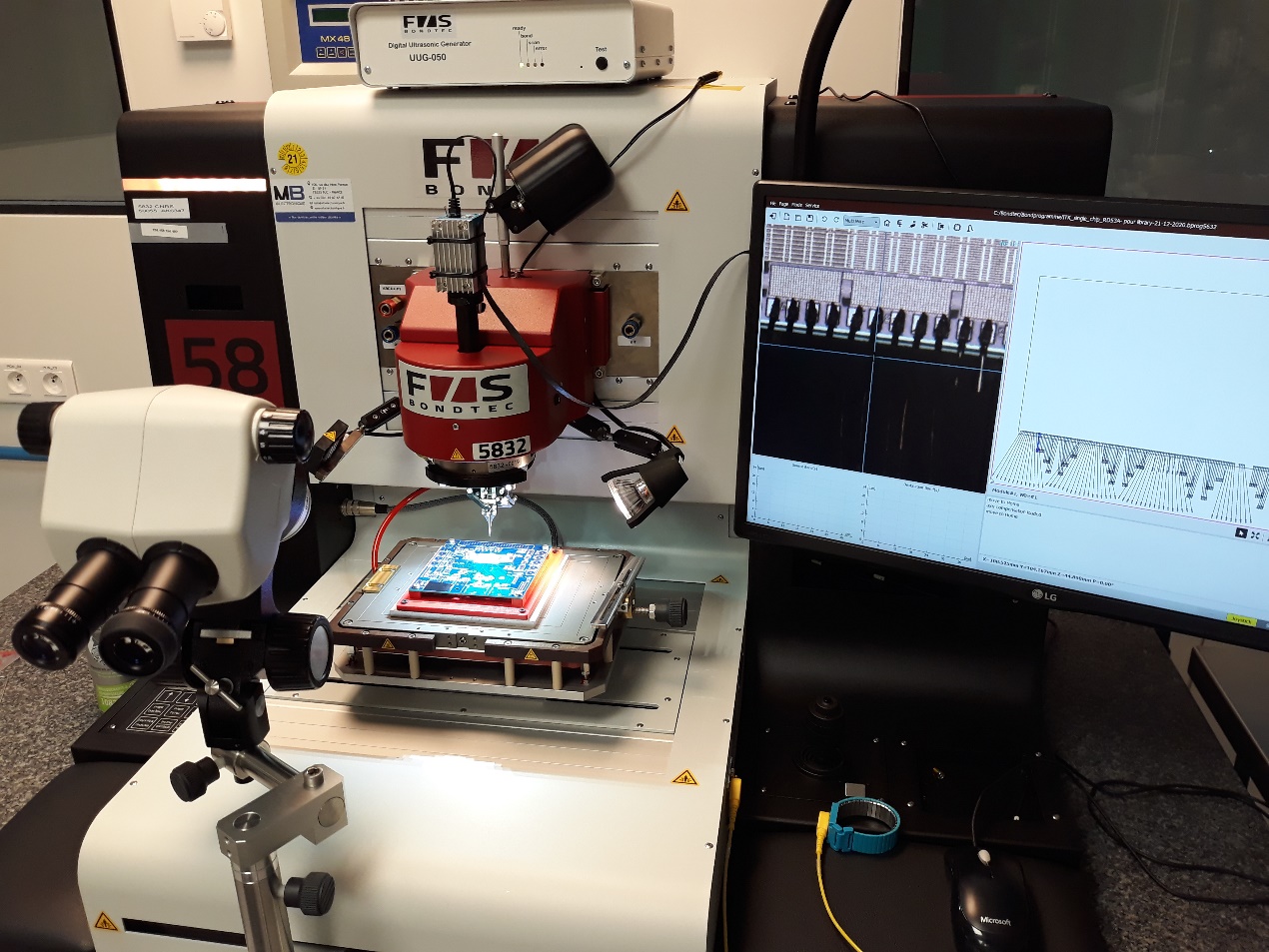 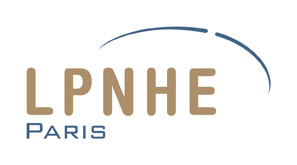 Pascal CORONA
Brigitte DELAMOUR
Julien CORIDIAN
Marc DHELLOT
Service électronique
ITK-BONDING
Equipements nécessaires
Support Aspirant Quad-Module
Machine à Bonder
Testeur de tenue des fils
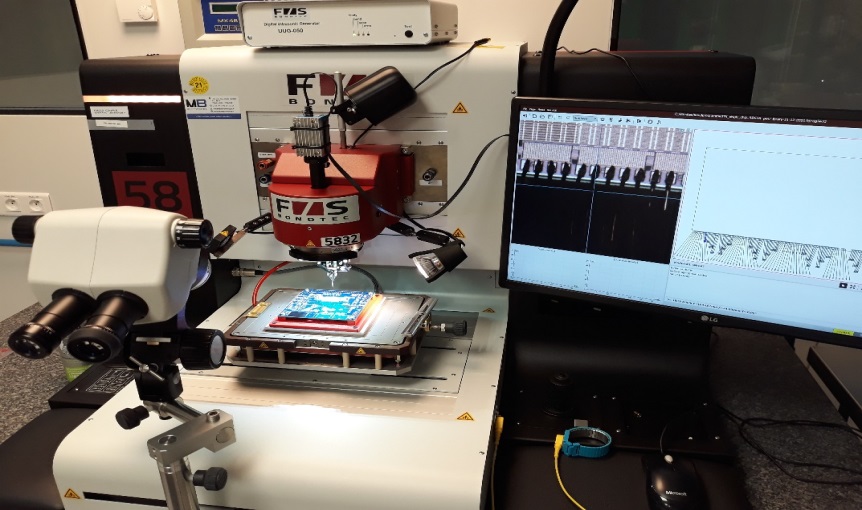 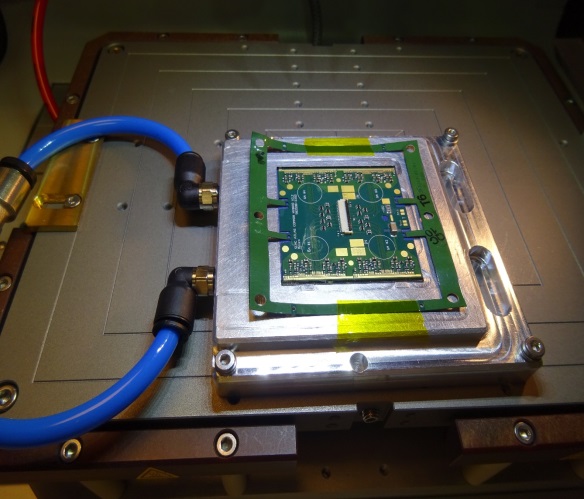 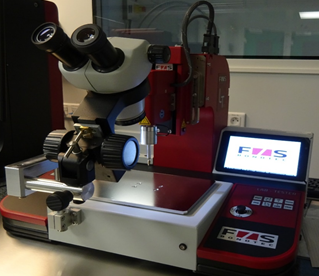 Pen Plasma
Bain Ultrason
Microscope
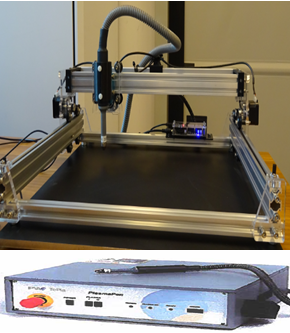 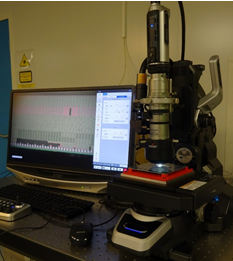 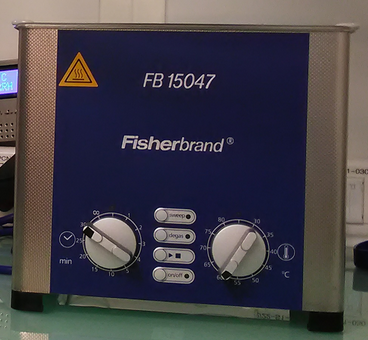 05/02/2021
ACTIVITE BONDING
2
Quad-Module
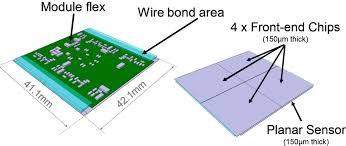 Quad-Module
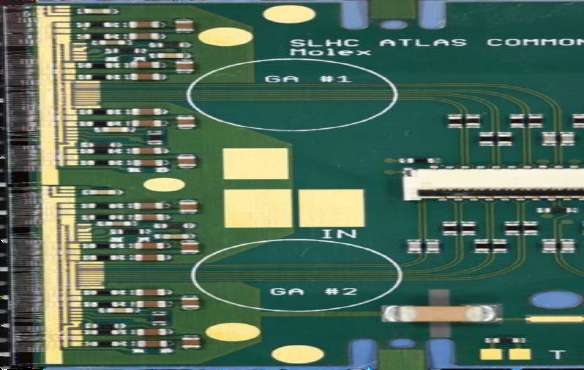 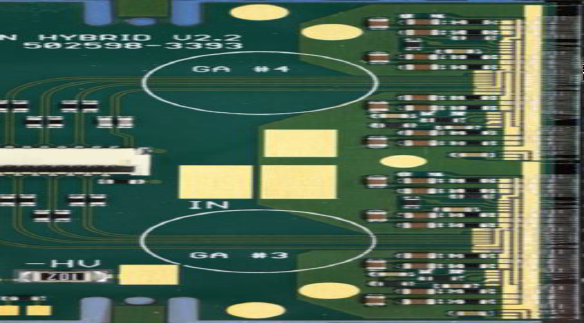 05/02/2021
ACTIVITE BONDING
3
Quad-Modules Version V2
Séquence de câblage d’un FrontEnd (167 Fils)  =  ¼ du bonding global (669 Fils)
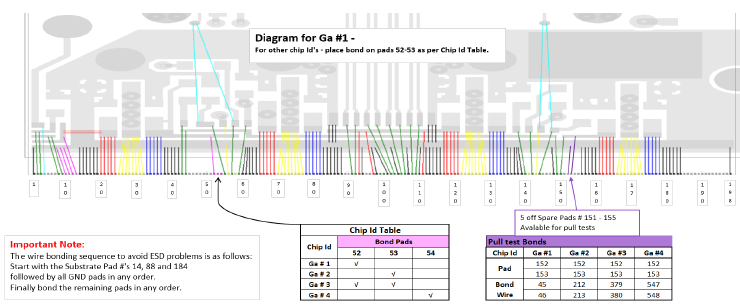 Programmation
Le bonding s’éffectue  par Ultrason avec du fil aluminium de 25um
Un Ordre de  bonding doit être respecté, Alimentations, signaux, puis Hv
05/02/2021
ACTIVITE BONDING
4
Etapes Bonding Quad_Module
Nettoyage Quad-Module avant bonding.
Visualisation Quad-Module avant bonding.
Tests Bonding sur échantillons.
Positionnement Quad-Module sur plateau de la machine à bonder.
Sélection du programme en fonction de la rotation ou d’un décentrage du Flex / FrontEnd.
Vérification, ajustement du  positionnement de chaque fil.
Démarrage automatique du Bonding.
Examen, reprise éventuelle du Bonding.
Visualisation au microscope du Bonding.
Test en tenue des fils    et transfert des datas dans une base de données.
Mise  sous couvercle du boitier du Quad-module.
05/02/2021
ACTIVITE BONDING
5
Quad-Modules Version V2
Décentrage Max = 200um
Rotation Max = 100um
y
x
Flex
Flex
Quad module
Quad module
26/04/2021
ACTIVITE BONDING
6
Quad-Modules Version V2
Nous mettons 45 minutes depuis l’étape du test bonding jusqu’au repositionnement des fils.
22 références pour un positionnement ’’ automatique’’ des fils, avec leurs paramètres par les fonctions Adjust et  Normalize.
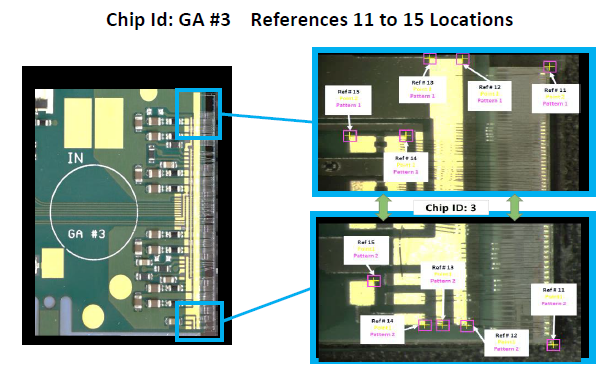 05/02/2021
ACTIVITE BONDING
7
Quad-Modules Version V2
Problèmes rencontrés lors du Bonding des Quad-Modules
Exemple  lors d’un décentrage sur l’axe des X
         Flex et FrontEnd correctement positionnés                           Décentrage Flex et FrontEnd       




2.Défaut de l’état de surface Flex et FrontEnd, dépôt de colle, oxydation, pads rayés = mauvaise tenue des fils
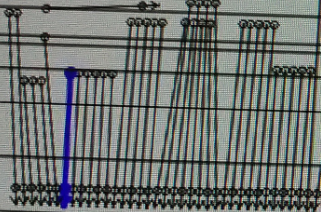 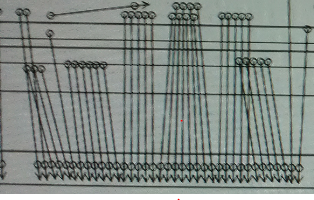 Dépôt de colle
Pad rayé
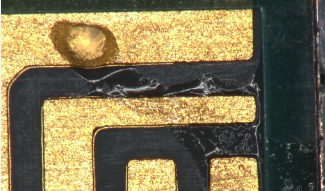 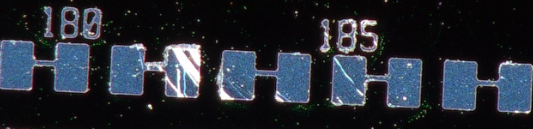 26/04/2021
ACTIVITE BONDING
8
8
Quad-Modules Version V2
Nous avons bondé en automatique deux Quad-Modules
 669 Fils bondés par Quad-Module en quinze minutes 






Image d’un FrontEnd bondé (167 Fils) =1/4 du Quad-Module
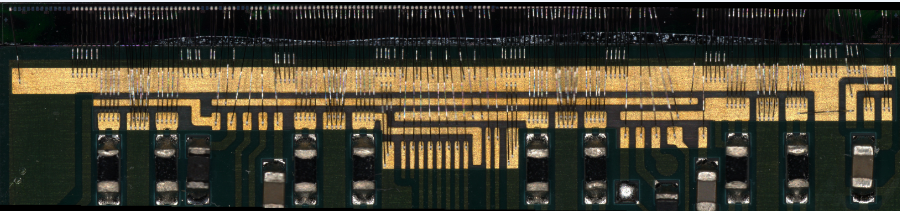 05/02/2021
ACTIVITE BONDING
9
Quad-Modules Version V2
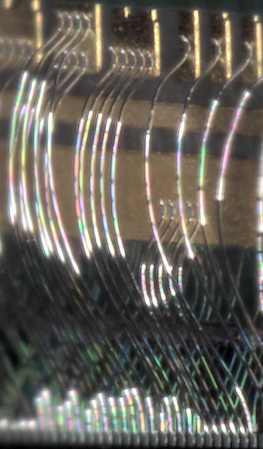 Forme de boucles 			    Objectifs à atteindre
La hauteur de boucle maximum = 353µm .     Hauteur Max spécifiée = 800uM
Longueur des fils d’alimentations = 2,4mm 	Longueur Max spécifiée =3mm.
Longueur des fils de signaux  = 3mm	Longueur Max = 5mm.
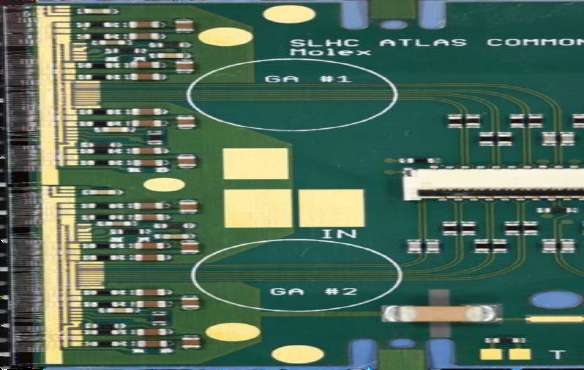 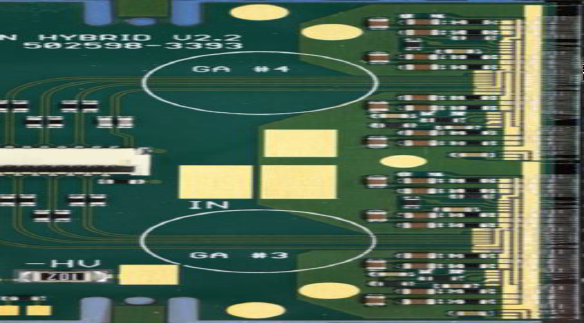 5 Fils Hv semi-enterrés
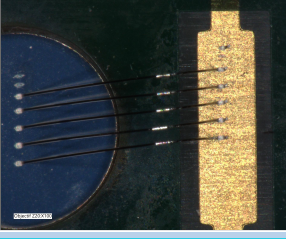 HV
05/02/2021
ACTIVITE BONDING
10
Quad-Modules Version V2
Test en tenue Quad-Modue
Test obtenu                  Test spécifié
 - Min = 3,7Gram	              -  Min = 5 Gram
 - Moyen = 5,6 Gram 	         -  Moyen = 8 Gram	
 - Max     = 7,1Gram 	         -   Stdev = 1,2 gram	
 - Stdev = 1 Gram
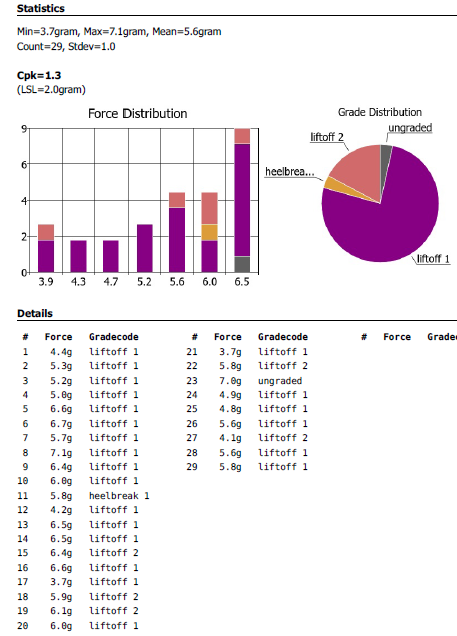 Emplacement rupture du fil
FrontEnd
Flex
05/02/2021
ACTIVITE BONDING
11
Bonding Single_chip RD53A
Difficultés rencontrées
Respecter un espace suffisant entre les hauteurs de boucles qui se chevauchent
Nous rencontrons une difficulté d’un  positionnement précis de la puce  au moment du collage => 




Longueur de fils différente =>
Hauteur de boucles différente =>

Vérifier et éventuellement changer les paramètres de boucles
jeu
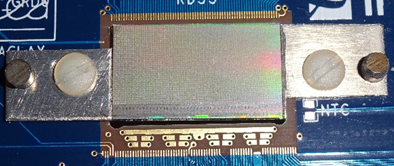 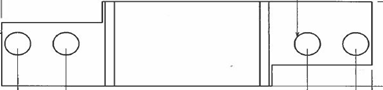 positionnement
Puce
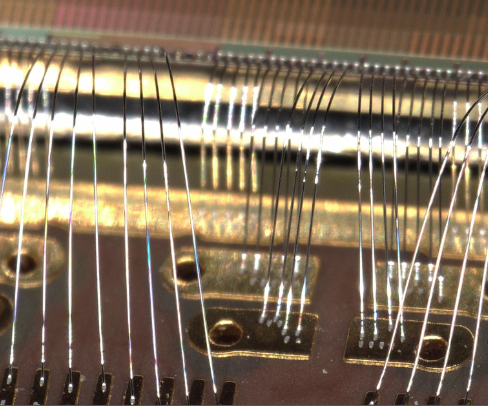 05/02/2021
ACTIVITE BONDING
12
Bonding Single_chip
Nous avons bondé trois singles chips 
Les tests  en tenue des fils respectent les spécifications demandées
         Test obtenu                                                    	               Spécifications Demandées
Min       = 9,4Gram					-   Min  = 5 Gram
Moyen = 11,4gram  				-   Moyen = 8 Gram 
Max     = 13,2gram					-   Stdev = 1,2 gram
Stdev = 1,2 gram












Test électrique effectué : des données provenant de la puce ont pu être observées
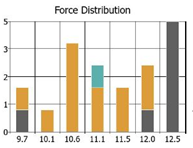 05/02/2021
ACTIVITE BONDING
13
Quad-Modules Version V2
Problèmes rencontrés lors du Bonding des Quad-Modules
Test en tenue des fils, 8 fils par Quad-Module
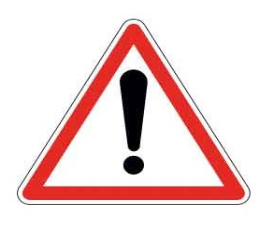 Risque de détérioration des fils bondés lors de la manipulation avec  joystick
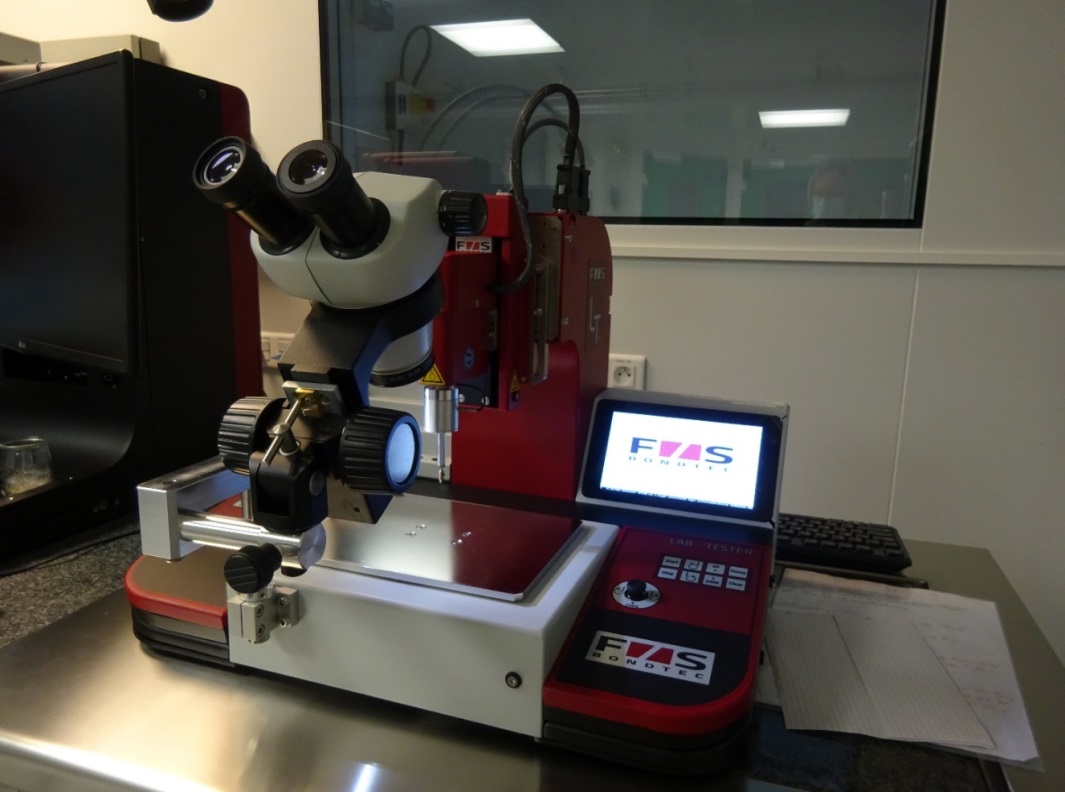 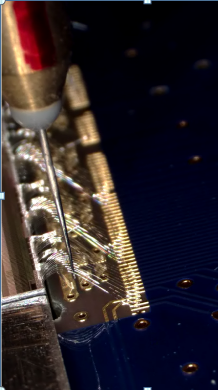 05/02/2021
ACTIVITE BONDING
14
Conclusion
Single-chip RD53A

Nous avons bondé en automatique trois singles chips. 
Des données provenant de la puce  ont pu être observées.
Nous obtenons de bons résultats en tenue
Le processus de câblage automatique est prêt pour le lancement de la série.

 Quad-Module 

L’ensemble des étapes à la préparation du bonding nous prend 30 minutes
Nous avons bondé des quad-modules en automatique, en 15 minutes.
La version v3 devrait apporter des améliorations sur l’état de surface du Flex ainsi que les pads des FrontEnds.
Nous estimons aujourd’hui pouvoir bonder deux à trois Quad-Modules par jour.

Production de 1000 Quad-Modules

Besoin d’une maintenance de proximité
05/02/2021
ACTIVITE BONDING
15